Clauses You Need to Know
Interstate Compact
What is it?
States must have approval of Congress
Agreements between states
200 today

Examples:
NY and NJ Port Authority
Supervision of Parolees and Juveniles
Coordination of resources
Full Faith and credit
What is it?
States must respect each others laws, records, court decisions
Only civil law, not criminal

Examples
Marriage licenses, birth certificates, driver’s licenses
I sue you for $50,000 in IN. I win. You can’t escape payment by moving to Ohio.
Interracial Marriages
Doma
Extradition
What is it?
Any criminal who flees state of prosecution has to be returned per prequest of prosecuting state
Also, international agreements

Example:
Flee IN to KY. IN governor asks KY governor for return.
Edward Snowden
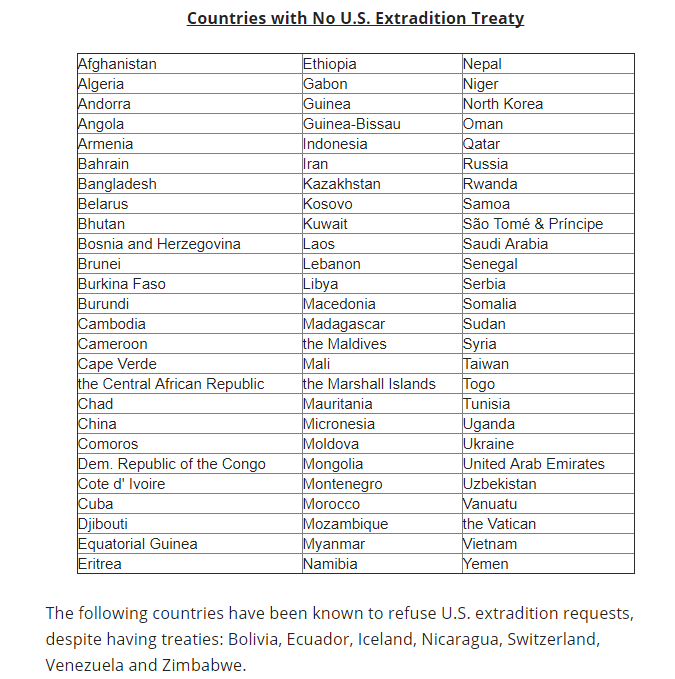 Necessary and Proper
What is it?
All people must be treated reasonably similar by each state
No large distinction between residents and nonresidents

Examples:
Resident requirement for voting
Out of state tuition 
Alaskan pipeline
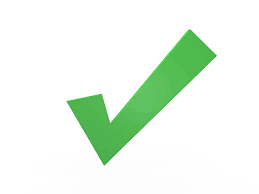 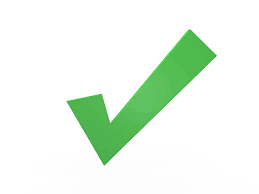 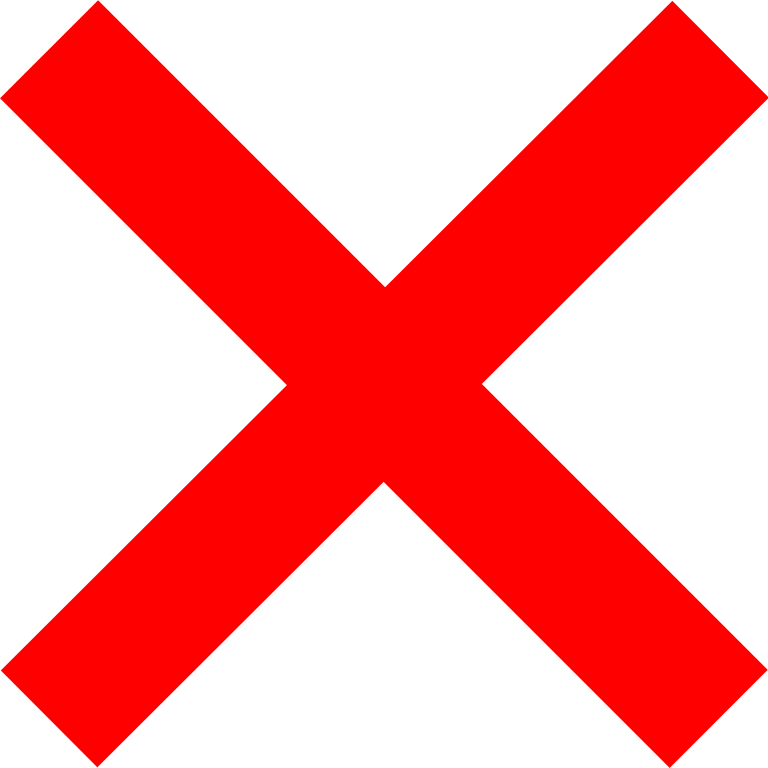 Supremacy
What is it?
Constitution, Federal Laws trump state and local laws

Examples:
McCulloch v. Maryland
Legalization of Marijuana
Legalization of Same-sex marriage